Clinical Use of the Adult Attachment Protocol
Stacey M. Cornett, LISW-S. IMH-E® (IV)

CMHC Outpatient Retreat 
1/23/18
Attachment Defined…
Attachment is an enduring connection established between a caregiver and a child within first years of life
Attachment serves a survival function
Attachment is a bio-psycho-social-neuro phenomenon
The attachment process is a mutual regulatory system in which the caregiver and baby influence on another over time
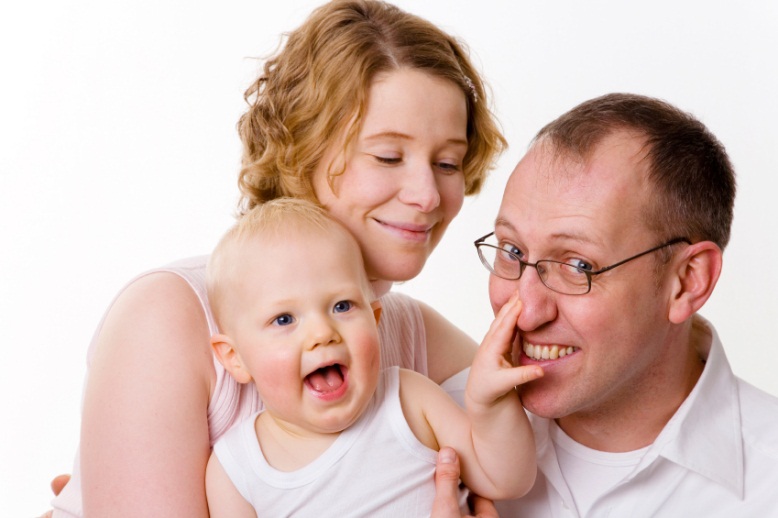 Attachment
A strong emotional tie
To a specific person(s)
Who supports that child’s need for safety and security 
Typically a person who serves in a caregiver role
Attachment
Develops over time through repeated interactions between adult and child
Will almost always develop give opportunity
Meaning, child has access to an adult that provides caregiving and attention
It is HIGHLY unlikely that a person is “non-attached”
Functions of Attachment…
To learn basic trust and reciprocity
To support exploration and development
To develop the capacity for self-regulation
 To provide resistance to stress and trauma
To develop a sense of self and healthy moral framework
How attachment emerges…
Touch
Needs being met
Eye contact
Smile and positive affect
Repeated interactions and experiences
Types of Attachment
Secure
Avoidant
Ambivalent
Disorganized
All are adaptations to the caregiving experience
Can have more than one type of attachment:  Dominant Pattern
Secure Attachment Status…
Experience of caregiver is consistent and nurturing
Infant expects to be cared for
Child is comfortable exploring their environment
Child can cope with separation 
Child can be easily comforted in times of distress
Benefits of a Secure Attachment…
Better health
Higher Academic Performance
Better Peer and Adult Relationships
More Effective Coping Skills
Independence and Autonomy
Empathy, Compassion, and Conscience
Resilience
Avoidant Attachment…
Child experiences a caregiver who is emotionally unavailable, insensitive, and neglectful
Coping strategy is to disconnect and to appear pseudo-independent
Level of anxiety is apparent only with physiological testing
Finds opportunities to manipulate others as the relationship is devalued
Appear “in control” of emotions and often seek revenge
Prone to internalizing disorders such as depression
Are uncomfortable with praise, neediness, and vulnerability
Ambivalent Attachment…
Experience caregivers who are confusing, inconsistent, conditional in their affection, and easily overwhelmed
Adapt with alternating patterns of withdrawal and clinginess
Parents often describe the child as “punishing” them
Preoccupied with worry and often misinterpret social interactions
Leave caregivers feeling frustrated and confused
Very difficult to console
Disorganized Attachment…
Evolves when caregiver is frightening or abusive
Child feels paralyzed with fear and uncertainty
Child prone to dissociation
This untenable situation can lead to extreme aggression and dysregulation
Most vulnerable of the attachment patterns
Don’t have either a secure base or safe haven
Attachment at Different Ages
2-3 years
Manage separation better; can understand plans for leaving for work, etc
3 to 6 years
Unless very upset, physical contact is not needed to engage positive effects of attachment. 
Negotiation, cooperation and ability to understand other person’s perspective are emerging
6 years and older
Friends become more important, but parents are still needed!
Past and current relationships with parents during adulthood can affect many areas of life, including romantic relationships, responses to authority, and how we parent ourselves
Secure/Autonomous Adult
Values attachment relationships
Identifies attachment relationships as having a strong influence on personality 
Describe relationships in balanced and objective ways
Can easily discuss attachment relationships
Have a realistic view about own parents and attachment experiences
Insecure/Dismissing Adults
Dismiss attachment relationships as of little value or influence
Do not recall much about attachment experiences
Described current relationships with parents as distant or cut off
In adulthood can lead to diagnosis of Antisocial Personality Disorder at worst, Narcissistic Features
Insecure/Preoccupied Adults
Still preoccupied with experiences with parents
May hold themselves to blame for problems in relationship with parents
Idealize parent
Worry about how others perceive them in current relationships
As an adult may lead to Borderline Personality Disorer, Anxiety, and often Narcissism
Insecure/Unresolved Adult
Have history of unresolved trauma
May have experienced loss of parent that was not adequately mourned
Fear loss
May blame self for being abused or causing death of parent
Describe attachment experiences in disorganized, confused way
As an adult there is likelihood of Borderline Dynamics, Depression, Anxiety and Psychosis
Child and Adult Attachment
Secure
Avoidant
Resistant
Disorganized 	


Attachment status tends to be stable over time
Secure Autonomous
Dismissive
Preoccupied
Unresolved
Parent status predicts child status
Prevalence of Insecure Attachment….
Attachment patterns should be considered on a continuum
Secure Attachment status-60%
Insecure-Avoidant status-20%
Insecure-Ambivalent-20%

Disorganized pattern identified after initial classifications   
Earned Security
Risk Factors in Caregiver
Difficulty accepting the pregnancy 
Difficult pregnancy
Mental Health Conditions during pregnancy
Fears related to competency 
Unresolved issues related to childhood experiences
Loss of a parent
Loss of a child
Poor relationship with partner
Absence of support
Risk Factors in Caregiver
Stressors in home and environment
High demands on caregiver
Poverty and associated stressors
Significant separations from parents during childhood
Real or perceived abandonment
Protective Factors in Caregiver
Social Support
Supportive early childhood relationships
Connection to the community
Ability to utilize support
Previous positive caregiving experiences
Positive experiences with adults outside of the home during childhood
Temperament traits:  Adaptability, persistence
Supportive partner
Protective Factors
Stable household and finances
Openness to education
Capacity to reflect on feelings and thoughts of self and other
Secure attachment status
Concerning Maternal Behaviors
High level of anxiety 
Lack of connection with infant
Flat affect and withdrawal
Failure to speak of the infant by name 
Negative interpretations of infant behavior
Negative comments regarding self or baby
Unrealistic expectations regarding infant
Lack of positive affect when interacting with infant
Slow or lack of responsiveness to baby
Concerning Maternal Behaviors
Lack of eye contact or gazing at baby
Lack of preparing for baby’s homecoming
Demonstrates a lack of knowledge related to caregiving
Mother appears different when baby not in their presence
Frequent requests for baby to be cared for by others
Infant Characteristics that Predict Challenges in the Attachment Relationship
Prematurity
Ongoing Health Concerns
Excessive and persistent crying
Feeding difficulties
Regulatory challenges
Health condition or developmental disability
Slow to respond
Sensory processing challenges
Adult Attachment Interview
Looking for congruence, consistency, detail 
Dismissive patterns have trouble giving details and demonstrate blocked emotional memory/awareness
Unresolved:  High level of affect and emotionality in narrative and have great difficulty distinguishing between past and present.
Preoccupied:  Back in forth in presentation  over-idealizes and then berates parents simultaneously
Review Protocol
Discuss questions and Narratives
Questions/Comments
Stacey Cornett, LISW-S, LMSW, IMH-E® (IV)
6608 Stonegate
Guilford, IN  47022
staceycornett6@gmail.com
513 673 6287

Civic Research Institute
Home Based Services for High Risk Youth
Home Based Services in Infant and Early Childhood Mental Health
Embracing Youth and Families® An Intensive Home-based Services Model  (Upcoming)